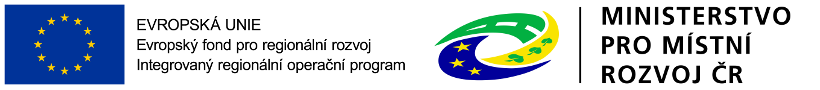 SEMINÁŘ PRO ŽADATELE

Integrovaný regionální operační program

INFRASTRUKTURA PRO VZDĚLÁVÁNÍ
 (předškolní, základní, zájmové a neformální vzdělávání)

Zlepšení řídících a administrativních schopností MAS Lužnice, z.s
Registrační číslo: CZ.06.4.59/0.0/0.0/15_003/0001904
OPRÁVNĚNÍ ŽADATELÉINFRASTRUKTURA PRO VZDĚLÁVÁNÍ
obce
organizace zřizované nebo zakládané obcemi
zařízení péče o děti do 3 let
školy a školská zařízení v oblasti předškolního a základního vzdělávání
další subjekty podílející se na realizaci vzdělávacích aktivit
PODPOROVANÉ AKTIVITYINFRASTRUKTURA PRO VZDĚLÁVÁNÍ
HLAVNÍ AKTIVITY

Infrastruktura pro předškolní vzdělávání

Infrastruktura pro základní vzdělávání

Infrastruktura pro zájmové, neformální a celoživotní vzdělávání
PŘEDŠKOLNÍ VZDĚLÁVÁNÍINFRASTRUKTURA PRO VZDĚLÁVÁNÍ
Podporované aktivity:
stavby a stavební práce spojené s výstavbou nové infrastruktury, včetně vybudování přípojky pro přivedení inženýrských sítí,
rekonstrukce a stavební úpravy stávající infrastruktury, včetně zabezpečení bezbariérovosti dle vyhlášky č. 398/2009 Sb. o obecných technických požadavcích zabezpečující bezbariérové užívání staveb,
nákup pozemků a staveb (nemovitostí),
pořízení vybavení budov a učeben,
pořízení kompenzačních pomůcek (ne jako samostatný projekt).


Hlavní zaměření projektu musí být ve vazbě na zvýšení nedostatečné kapacity školního zařízení. 

Projektové záměry musejí být uvedeny ve Strategickém rámci MAP.
ZÁKLADNÍ VZDĚLÁVÁNÍINFRASTRUKTURA PRO VZDĚLÁVÁNÍ
Podporované aktivity:
stavby a stavební práce spojené s výstavbou infrastruktury ZŠ, včetně vybudování přípojky pro přivedení inženýrských sítí,
rekonstrukce a stavební úpravy stávající infrastruktury, včetně zabezpečení bezbariérovosti dle vyhlášky č. 398/2009 Sb. o obecných technických požadavcích zabezpečující bezbariérové užívání staveb,
nákup pozemků a staveb (nemovitostí),
pořízení vybavení budov a učeben,
pořízení kompenzačních pomůcek (ne jako samostatný projekt),
zajištění vnitřní konektivity školy a připojení k internetu.

Hlavní zaměření projektu musí mít vazbu na klíčové kompetence, bezbariérovost a rozšiřování kapacit kmenových učeben ve vazbě na sociální inkluzi či demografickou potřebnost ve správním obvodu obcí s rozšířenou působností se sociálně vyloučenou lokalitou.

Projektové záměry musejí být uvedeny ve Strategickém rámci MAP.
ZÁJMOVÉ A NEFORMÁLNÍ VZDĚLÁVÁNÍINFRASTRUKTURA PRO VZDĚLÁVÁNÍ
Podporované aktivity:
stavby a stavební práce spojené s vybudováním infrastruktury pro zájmové a neformální vzdělávání,
rekonstrukce a stavební úpravy stávající infrastruktury, včetně zabezpečení bezbariérovosti dle vyhlášky č. 398/2009 Sb. o obecných technických požadavcích zabezpečující bezbariérové užívání staveb,
nákup pozemků a staveb (nemovitostí),
pořízení vybavení budov a učeben,
pořízení kompenzačních pomůcek (ne jako samostatný projekt).


Hlavní zaměření projektu musí být ve vazbě na zvýšení nedostatečné kapacity a na zvýšení kvality vzdělávání v klíčových kompetencích. 

Projektové záměry musejí být uvedeny ve Strategickém rámci MAP, KAP.
VEDLEJŠÍ AKTIVITY – pro všechna opatřeníINFRASTRUKTURA PRO VZDĚLÁVÁNÍ
demolice související s realizací projektu, 
pořízení bezpečnostních prvků a zařízení, osvětlení, elektronického a mechanického zabezpečení (MŠ),
pořízení bezpečnostních prvků a zařízení u vstupu do budovy (ZŠ)
pořízení herních prvků (MŠ), 
úpravy venkovního prostranství (přístupové cesty v areálu, zeleň, hřiště a herní prvky) (MŠ),
úpravy zeleně a venkovního prostranství (ZŠ, zájmové a neformální vzdělávání),
projektová dokumentace, EIA,
zabezpečení výstavby (technický dozor investora, BOZP, autorský dozor),
pořízení služeb bezprostředně související s realizací projektu (příprava a realizace zadávacích a výběrových řízení, zpracování studie proveditelnosti),
povinná publicita (podle kap. 13 Obecných pravidel).
PODPOROVANÉ AKTIVITYINFRASTRUKTURA PRO VZDĚLÁVÁNÍ
ROZDĚLENÍ AKTIVIT PROJEKTU

Hlavní aktivity projektu  
minimálně 85 % CZV projektu

Vedlejší aktivity projektu 
 maximálně 15 % CZV projektu
INDIKÁTORYINFRASTRUKTURA PRO VZDĚLÁVÁNÍ
Žadatel je povinen si v žádosti o podporu vybrat z indikátorů, které jsou uvedené ve Specifických pravidlech vydaných k příslušné výzvě. 
Žadatel uvede výchozí hodnotu, cílovou hodnotu vč. popisu způsobu stanovení této hodnoty a datum, ke kterému ji musí naplnit.
Cílová (plánovaná) hodnota indikátoru je závazná.
Úprava – podstatná změna
Nesplnění – sankce
Zajistit prokazatelnost vykazovaných hodnot – např. prezenční listiny, výkazy
Podrobné informace k jednotlivým indikátorům, a závazná pravidla jejich vykazování a výpočtu - obsahují metodické listy indikátorů (příloha Specifických pravidel příslušné výzvy).
INDIKÁTORYINFRASTRUKTURA PRO VZDĚLÁVÁNÍ
Ukázka výčtu indikátorů:
Žadatel je povinen zavázat se k výběru a naplnění následujících indikátorů:

Pro všechny aktivity
5 00 00 Počet podpořených vzdělávacích zařízení   - výchozí hodnota je nulová
5 00 01 Kapacita podporovaných zařízení péče o děti nebo vzdělávacích zařízení – výchozí hodnota je nulová
    
Infrastruktura pro předškolní vzdělávání   
5 01 20 Počet osob využívající zařízení péče o děti do 3 let – výchozí hodnota platná k datu začátku školního roku, ve kterém je podávána žádost o podporu, cílová hodnota orientační – k datu začátku školního roku, který následuje po ukončení projektu
POVINNÉ PŘÍLOHY ŽÁDOSTI O PODPORUINFRASTRUKTURA PRO VZDĚLÁVÁNÍ
Plná moc
Zadávací a výběrová řízení
Doklady o právní subjektivitě
Studie proveditelnosti
Doklad o prokázání právních vztahů k majetku, který je předmětem projektu
Územní rozhodnutí s nabytím právní moci nebo územní souhlas nebo účinná veřejnoprávní smlouva nahrazující územní řízení
Žádost o stavební povolení nebo ohlášení, případně stavební povolení s nabytím právní moci nebo souhlas s provedením ohlášeného stavebního záměru nebo veřejnoprávní smlouva nahrazující stavební povolení
Projektová dokumentace pro vydání stavebního povolení nebo pro ohlášení stavby
Položkový rozpočet stavby
Výpočet čistých jiných peněžních příjmů
Čestné prohlášení o skutečném majiteli
Výpis z Rejstříku škol a školských zařízení
Stanovisko Krajské hygienické stanice ke kapacitě školy (MŠ)
ZÁKLADNÍ INFORMACE K VÝZVĚINFRASTRUKTURA PRO VZDĚLÁVÁNÍ
Vyhlášení výzvy: 26. 9. 2018
Datum zahájení příjmu žádostí o podporu: 26. 9. 2018
Datum ukončení příjmu žádostí o podporu: 31. 10. 2018

Celková částka dotace z EFRR pro výzvu: 12 574 780 Kč
Minimální výše celkových způsobilých výdajů: 1 000 000 Kč
Maximální výše celkových způsobilých výdajů: 4 000 000 Kč

VÝŠE PODPORY: 95 % (5 % ŽADATEL)

veškeré informace k Výzvě (dokumentace, pravidla apod.) jsou uvedeny na webových stránkách MAS Lužnice
INFORMAČNÍ SYSTÉM MS2014+INFRASTRUKTURA PRO VZDĚLÁVÁNÍ
je určen pro zadávání žádostí o podporu a správu projektů po celou dobu jejich životního cyklu
https://mseu.mssf.cz/
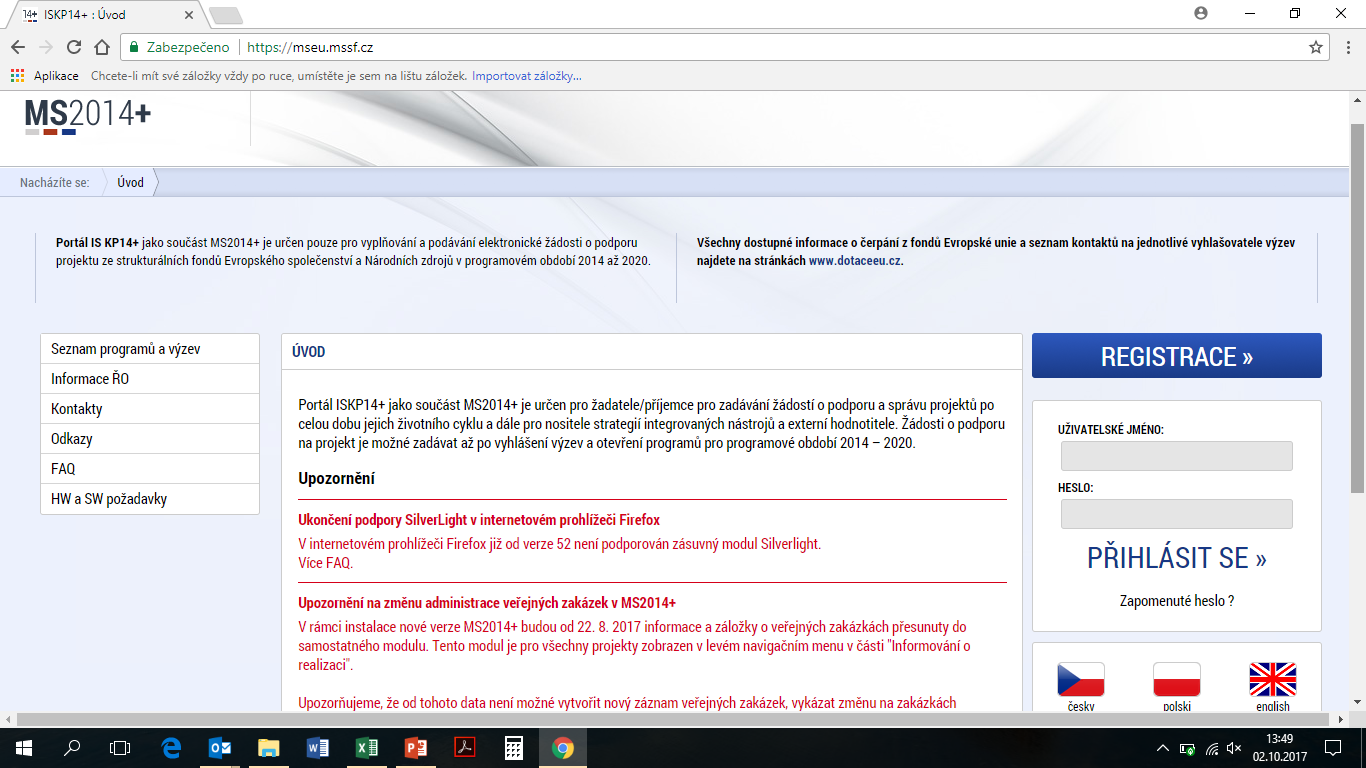 Děkujeme za pozornost
MAS Lužnice, z.s., Sudoměřice u Bechyně 105,
www.masluznice.bechynsko.cz